Кам’янець-ПодільськеПозашкільне навчально-виховне об’єднанняОнлайн заняття
Гурток  «Туристичне скелелазіння» в контексті вітчизняного скелелазіння




Підготував 
Керівник гуртка «Туристичне скелелазіння» 
Білий Віктор Георгійович
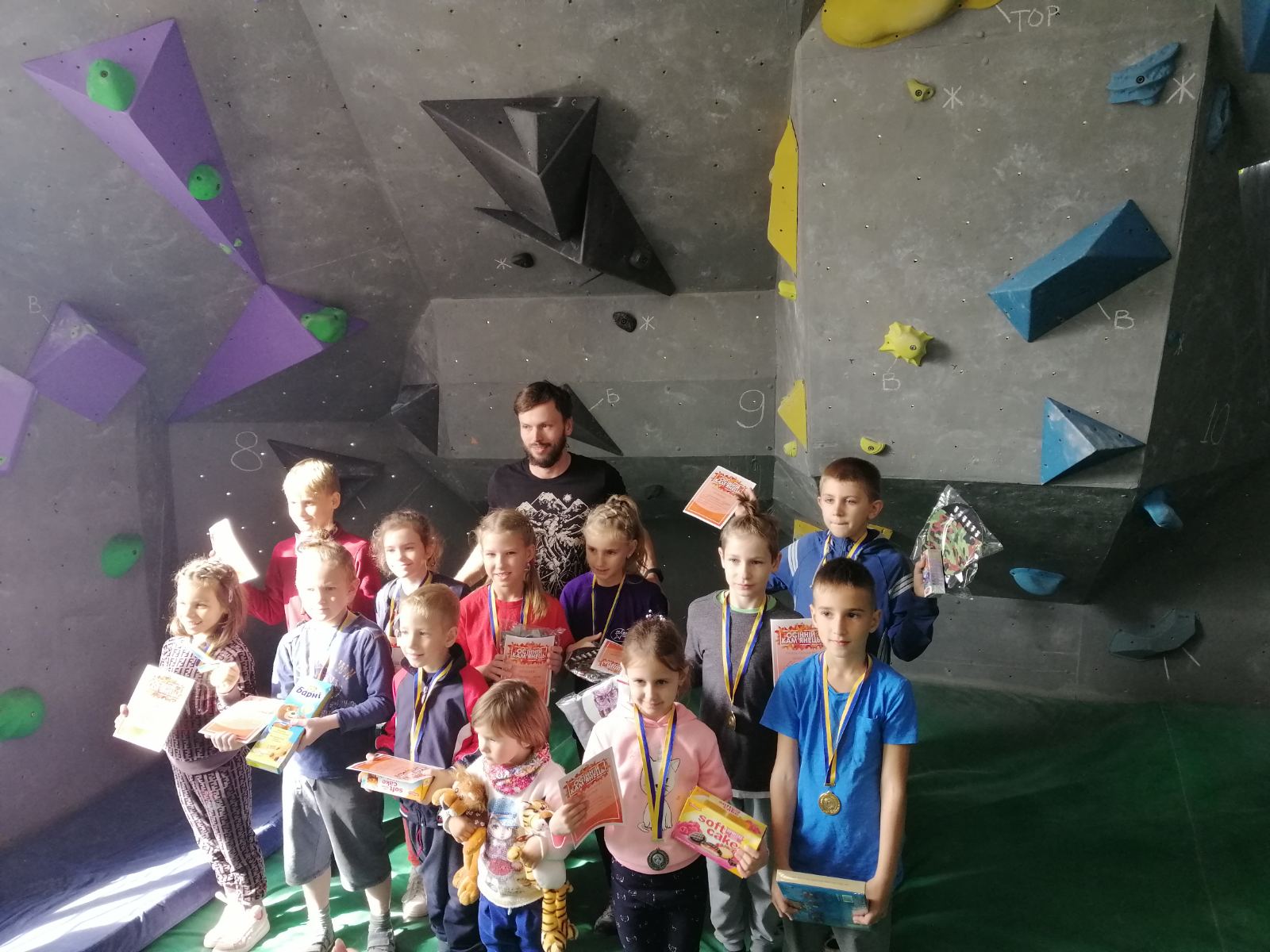 Мета заняття – ознайоми учнів з історією розвитку скелелазіння, як самостійного виду спорту та історією нашого гуртка «туристичне скелелазіння»
Завдання
охарактеризувати історію становлення скелелазіння; 
з’ясувати стан скелелазіння в Україні;
ознайомитись із історією гуртка «Туристичне скелелазіння» та здобутками його вихованців;
Скелелазіння, як самостійний вид спорту
Скелелазіння виокремилось із альпінізму, невід’ємною частиною якого він був до середини 1980-х рр. Тому його часто називають молодим видом спорту.
Скелелазіння –олімпійський вид спорту!
статус олімпійського виду спорту скелелазіння отримало від Міжнародного олімпійського комітету лише у 2016 р. і у 2021 р. відбудуться перші олімпійські змагання зі скелелазіння
Скелелазіння в Україні
з кожним роком українців, яких приваблює цей вид спорту, все більшає. Причому скелелазіння активно виходить зі сприйняття суто змагального виду спорту в формат активного і захоплюючого проведення часу.  В Україні існує Федерація альпінізму та скелелазіння, яка має свої представництва у кожній області та сприяє розвитку та популяризації скелазіння серед молоді, організації змаганнь та фестивалів.
Гурток «Туристичне скелелазіння»
Наш гурток складається із 3-х груп, де навчається 30 скелелазів віком від 8 до 14 років. 
Гуртківці щорічно приймають участь у спортивних зборах, десятках всеукраїнських та обласних змаганнях.
Наші результати
Усі гуртківці старанні та наполегливі спортсмени. Окремі із них уже демонструють неабиякі результати та щорічно займають призові місця на всеукраїнських та обласних змаганнях. 
Наші постійні призери:
Сіваш Артем
Гаврилов Олексій
Ніколаєва Катерина
Ніколаєв Віктор
Підгурний Назарій
Наші здобутки у 2017 році.
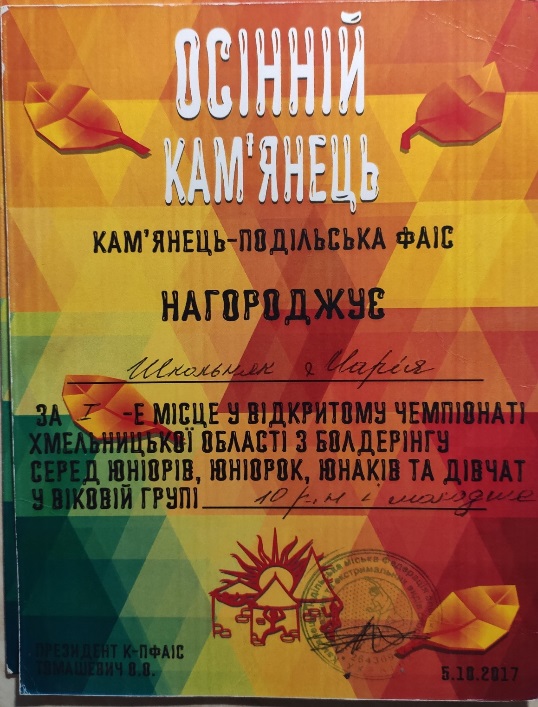 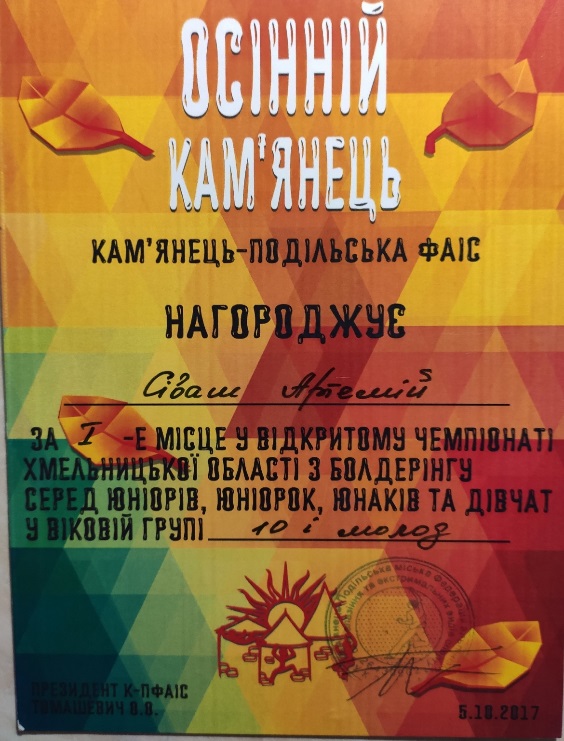 У Дитячий скелелазний фестиваль «Junior climbing jam»ІІ місце посів 
Сіваш Артем
 У Відкритому юнацькому чемпіонат Хмельницької області «Весняне багатоборство – 2017» ІІ місце посіла 
Ніколаєва Катерина 
Відкритий чемпіонат Хмельницької області з болдерінгу серед юніорів, юніорок, юнаків та дівчат «Осінній Камʼянець»І місце посіли 
Школьняк Марія та Сіваш Артем
Всеукраїнські змагання зі скелелазіння в Харкові І місце посів 
Сіваш Артем
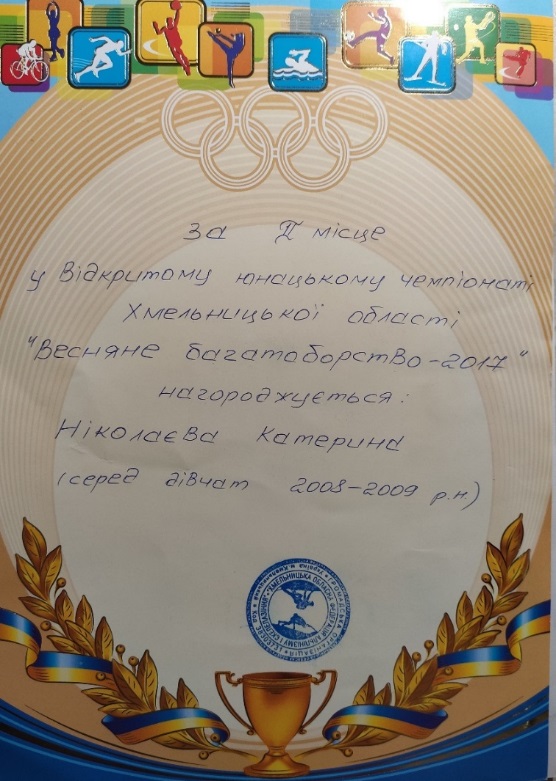 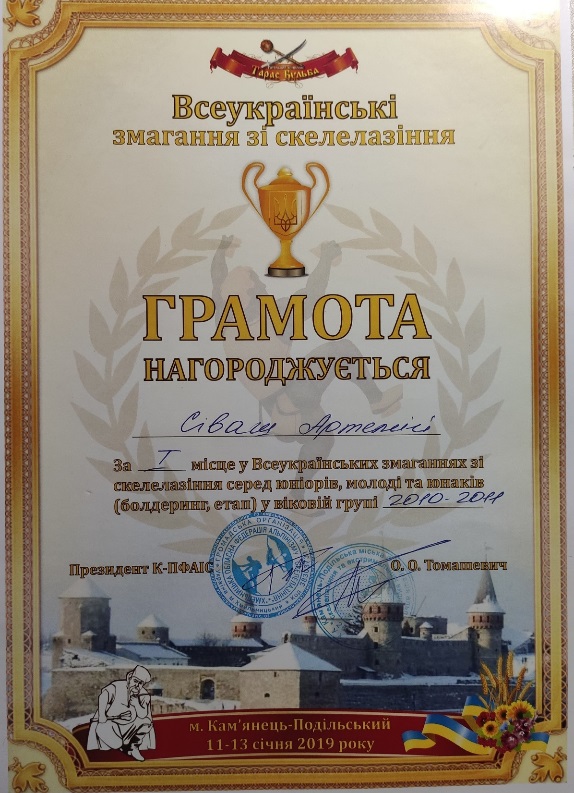 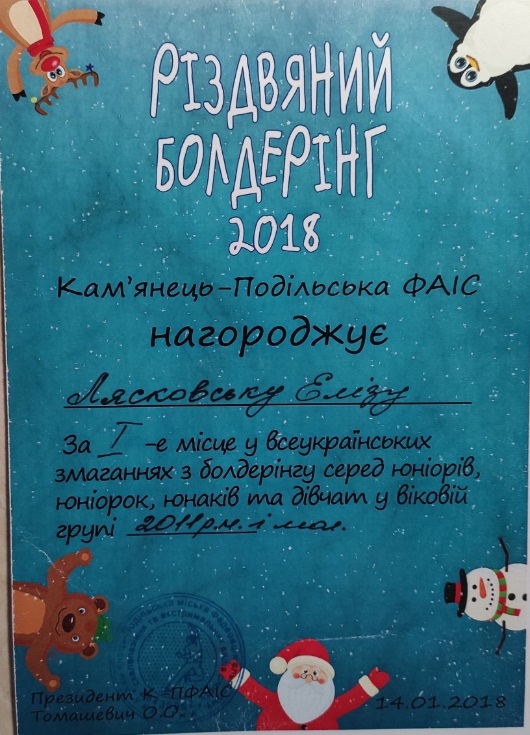 Наші здобутки у 2018 р. на всеукраїнських змаганнях
Всеукраїнські змагання з болдерінгу серед юніорів, юніорок, юнаків та дівчат «Різдвяний болдерінг» І місце посили 
Сіваш Артем і Лясковська Еліза 
Дитячий скелелазний фестиваль«Junior climbing jam» і місце посів 
Сіваш Артем 
Всеукраїнські змагання зі скелелазіння 
серед юніорів, молоді та юнаків 
І місце посів Сіваш Артем
ІІ місце посіла 
Школьняк Марія
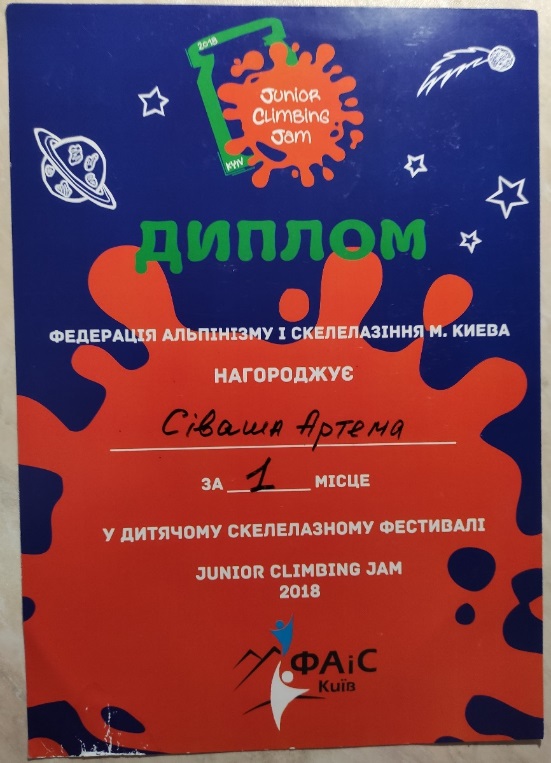 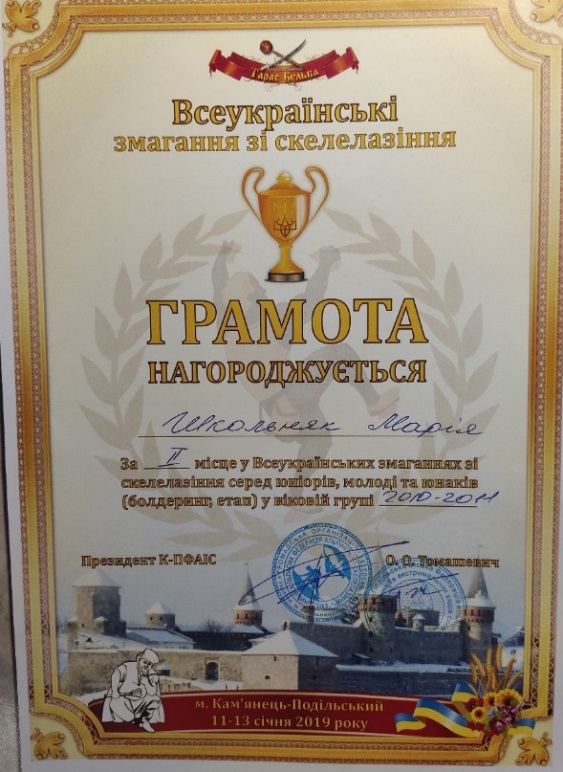 Наші здобутки у 2018 р. на обласних змаганнях
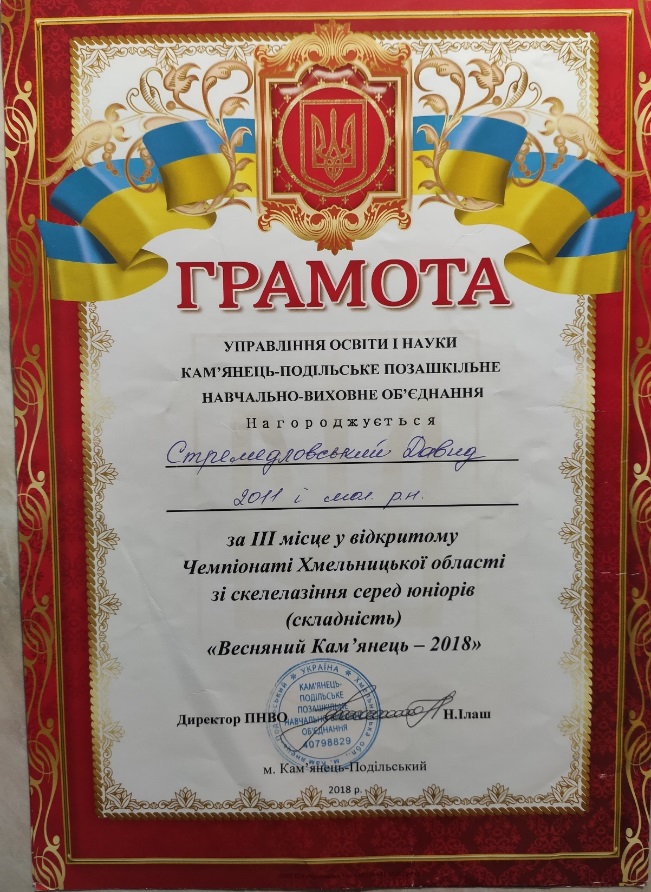 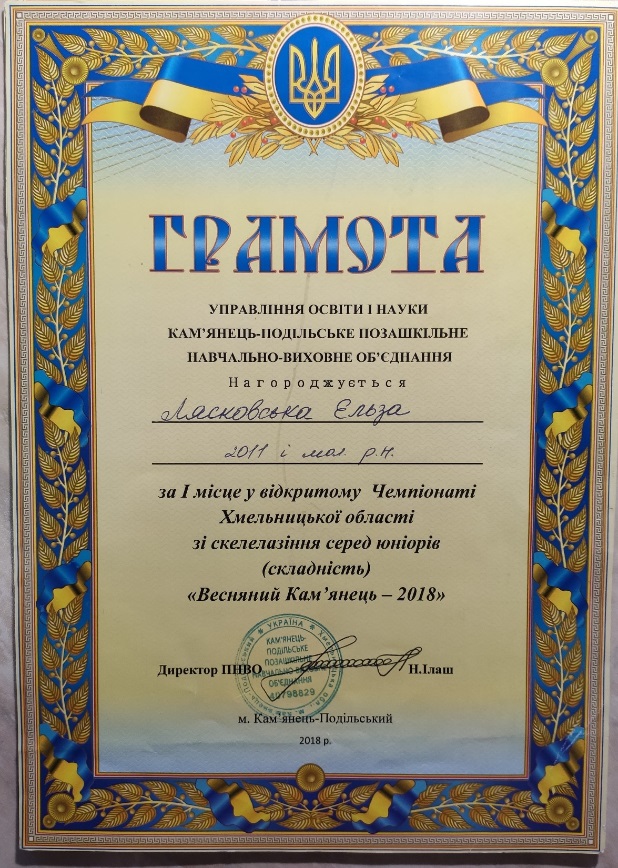 Чемпіонат Хмельницької області зі скелелазіння серед юніорів «Весняний Камʼянець»Лясковська Еліза І місце
Ніколаєва Катерина І місце
Школьняк Марія ІІІ місце
Сіваш Артем і Ніколаєв Віктор І місце
Войчук Марк ІІ місце
Стремедловський Давид ІІІ місце
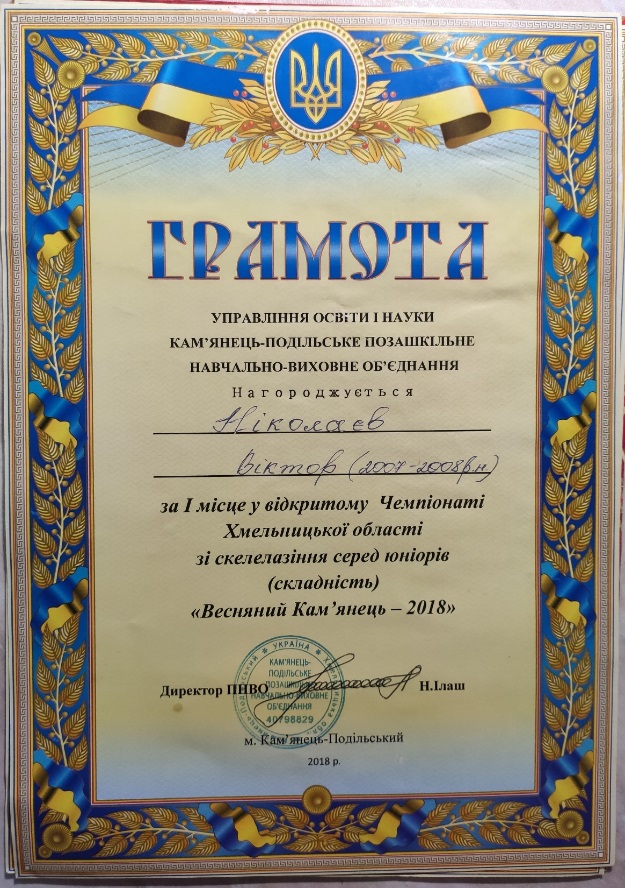 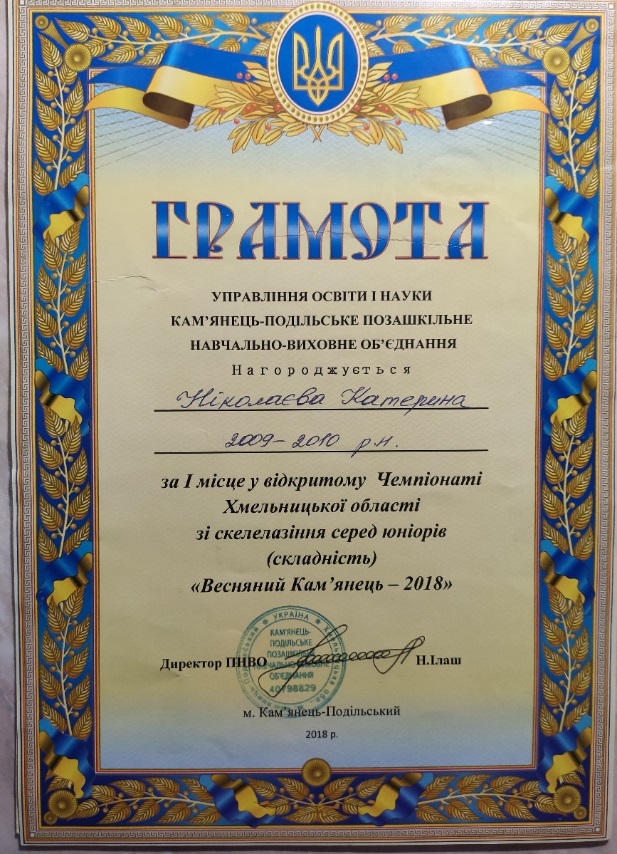 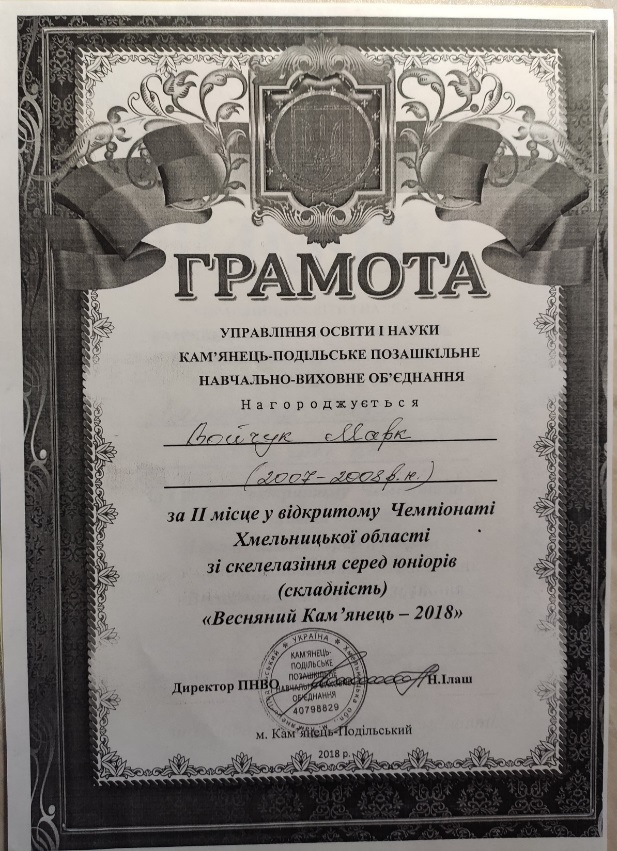 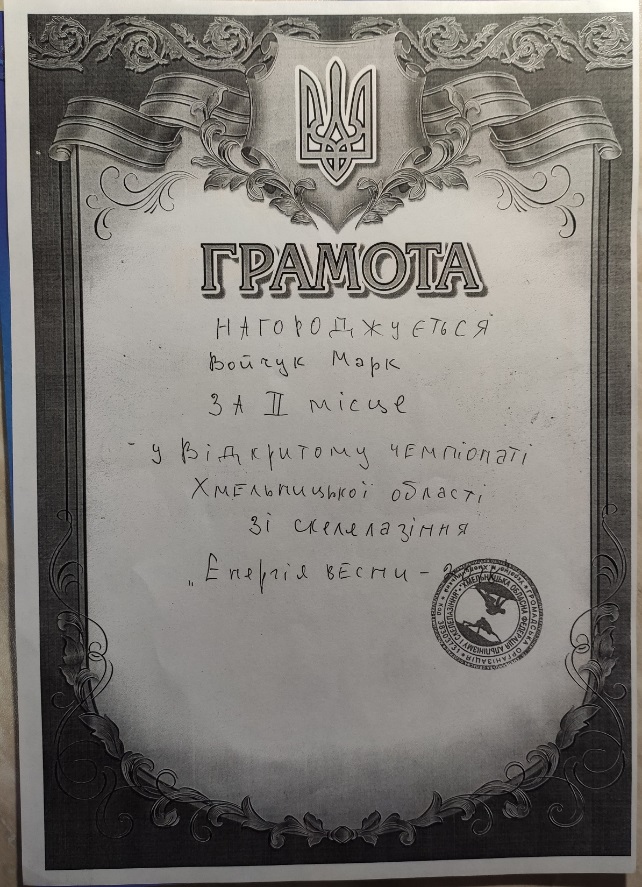 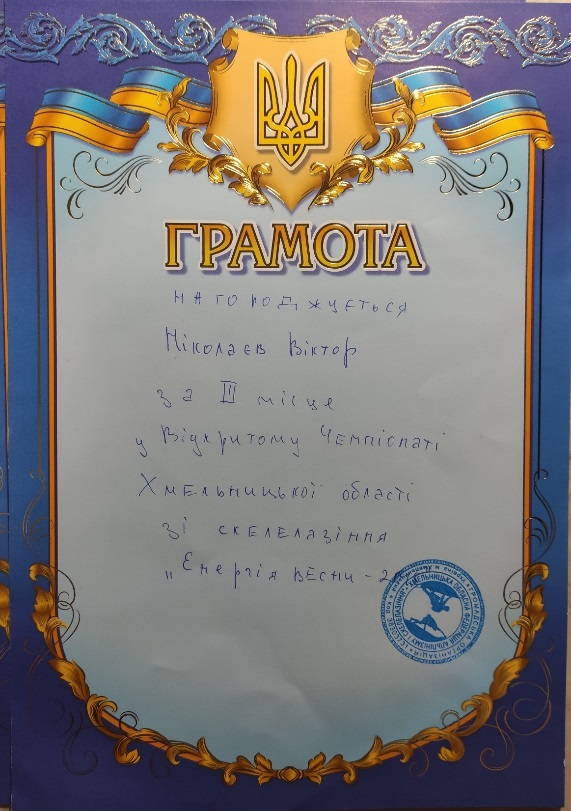 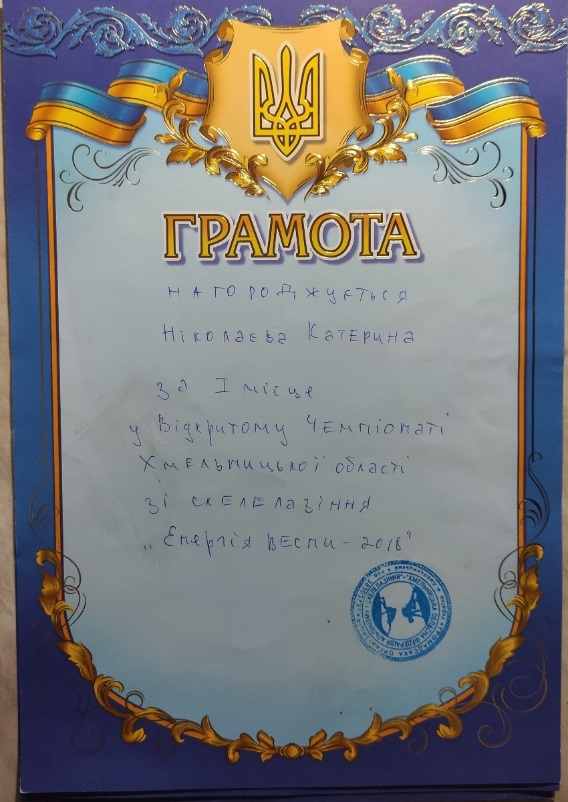 Наші здобутки у 2018 р. на обласних змаганнях
Відкритий чемпіонат Хмельницької області «Енергія весни»
І місце
Войчук Марк
ІІ місце
Ніколаєв Віктор
ІІІ місце
Ніколаєва Катерина 
І місце
Лясковська Еліза
ІІ місце
Школьняк Марія 
ІІІ місце
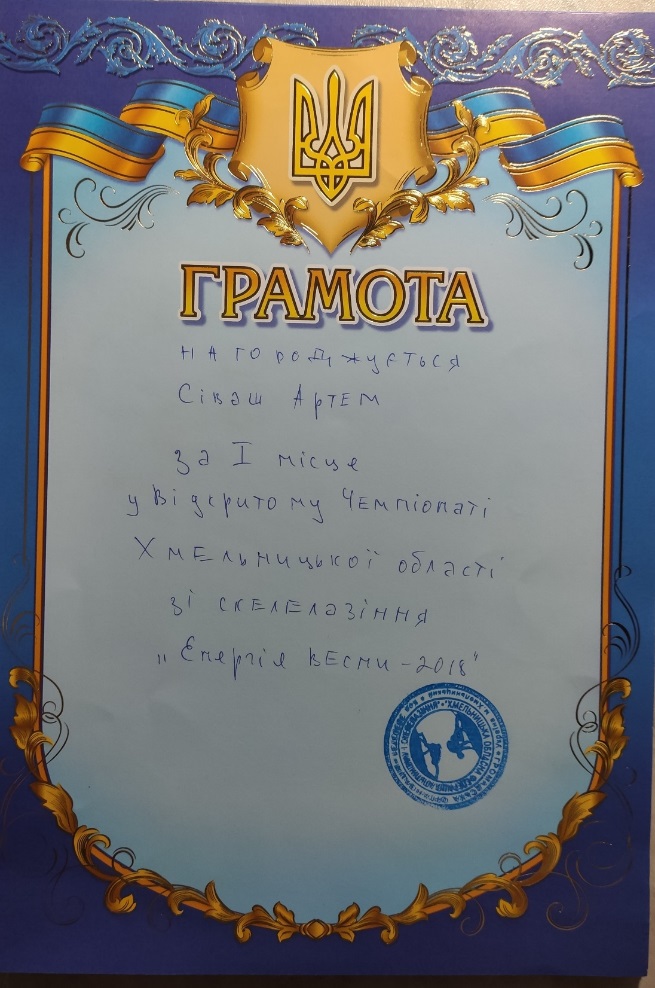 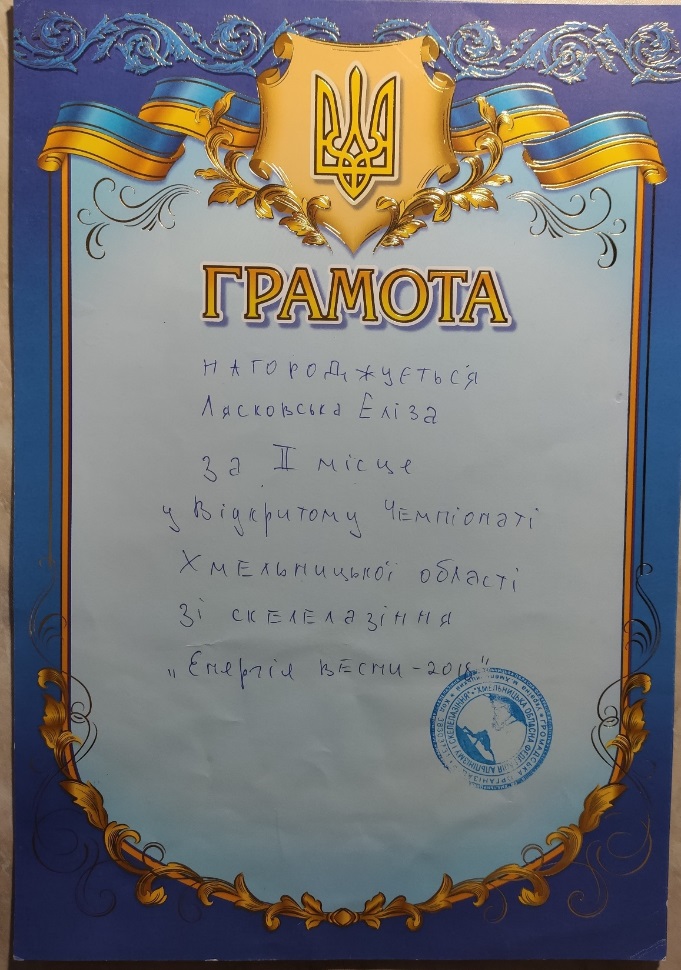 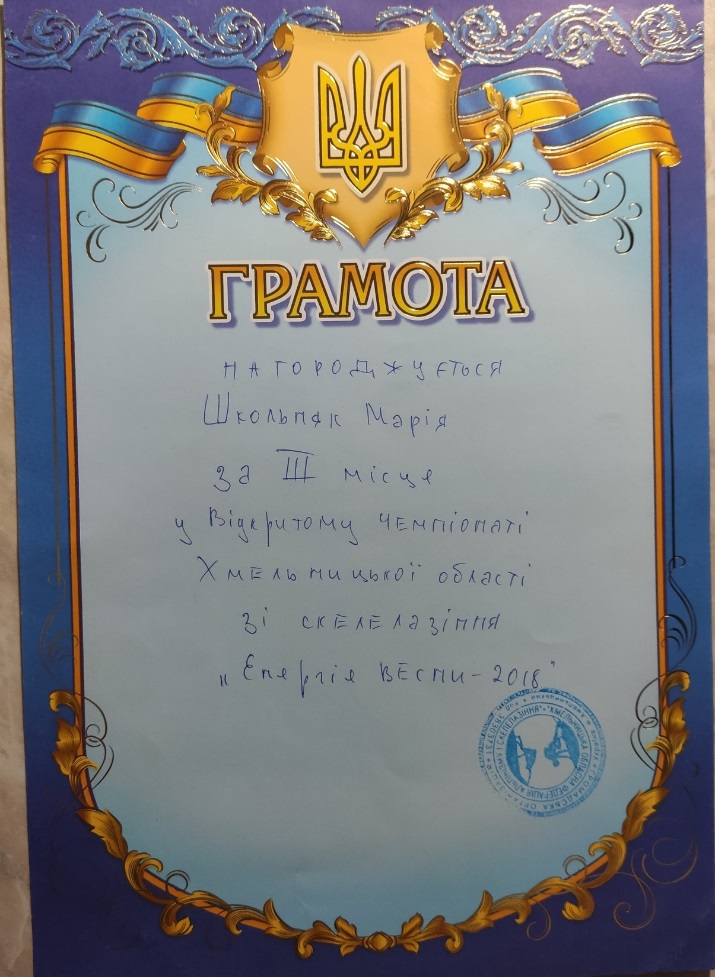 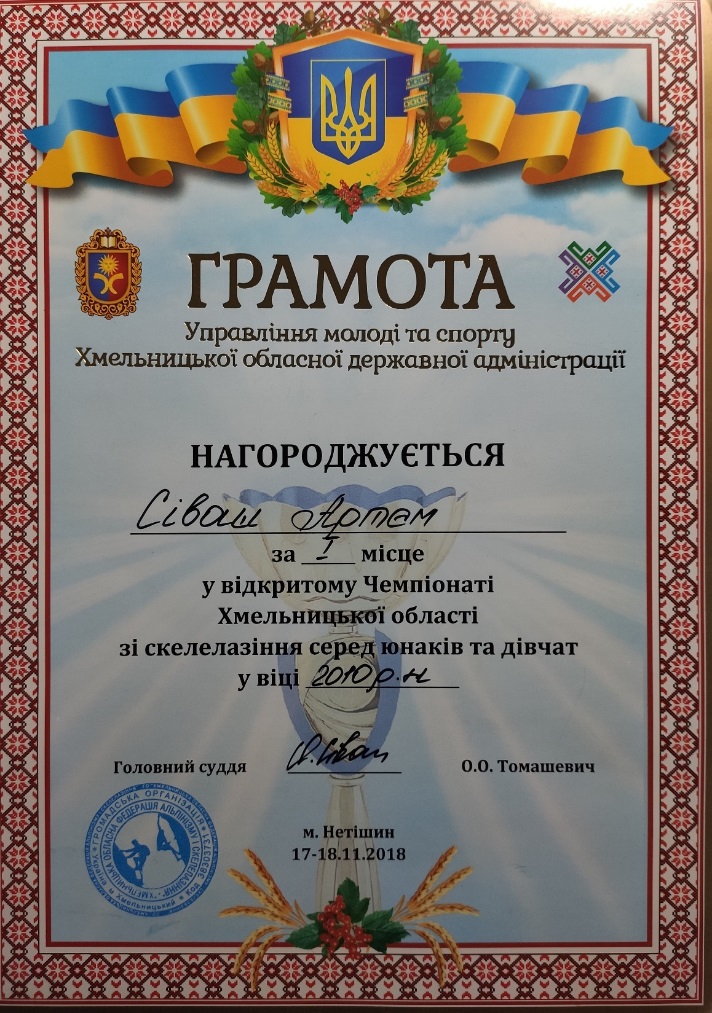 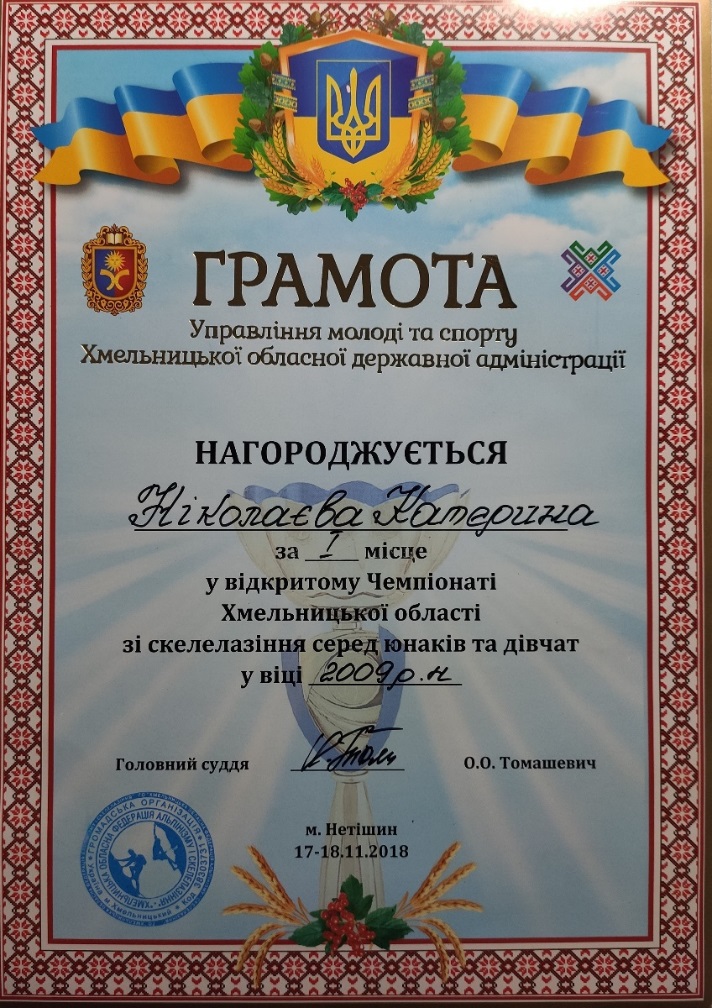 Наші здобутки у 2018 р. на обласних змаганнях
Відкритий чемпіонат Хмельницької області зі скелелазіння серед юнаків і дівчат
Сіваш Артем 
І місце
Ніколаєв Віктор 
ІІ місце
Ніколаєва Катерина 
І місце
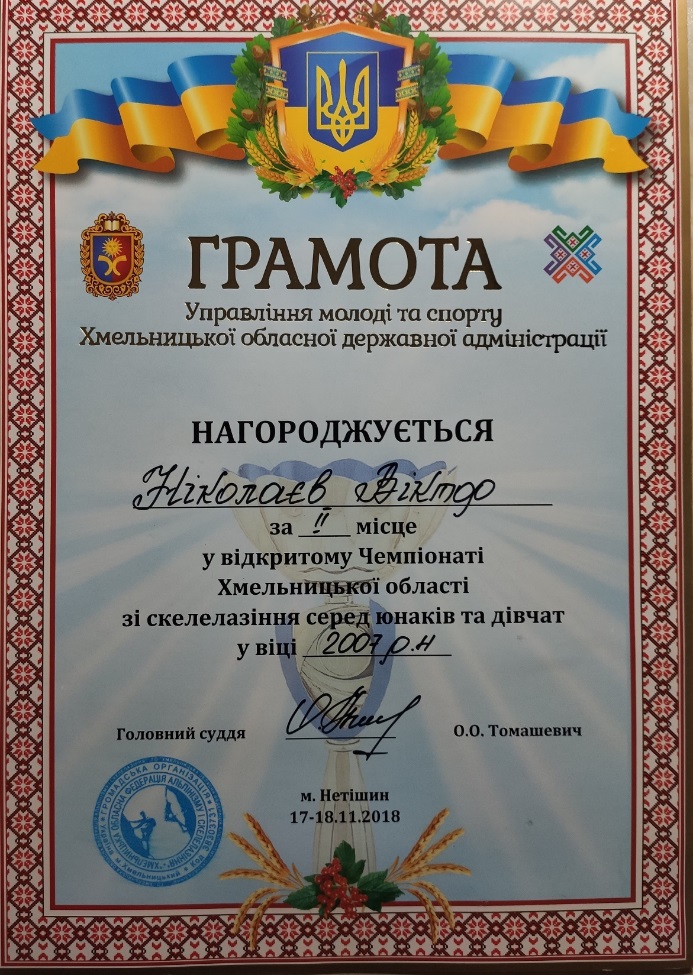 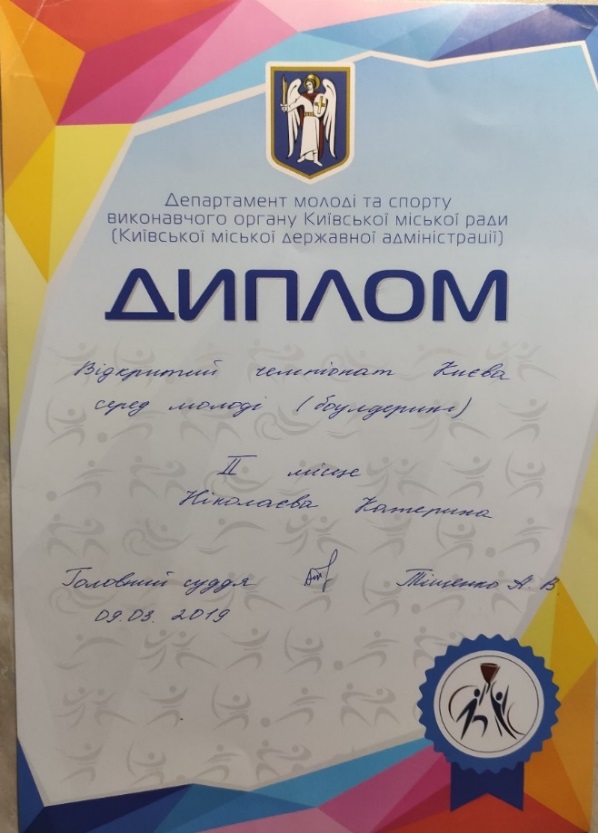 Наші здобутки у 2019 р. на всеукраїнських змаганнях
Відкритий чемпіонат Києва серед молоді
Сіваш Артем
І місце
Ніколаєва Катерина 
ІІ місце
Всеукраїнські змагання зі скелелазіння серед юніорів та юнаків 
Сіваш Артем
І місце
Гаврилов Олексій
ІІ місце
Змагання зі скелелазіння «Bombino multi marafon» 
Сіваш Артем
І місце
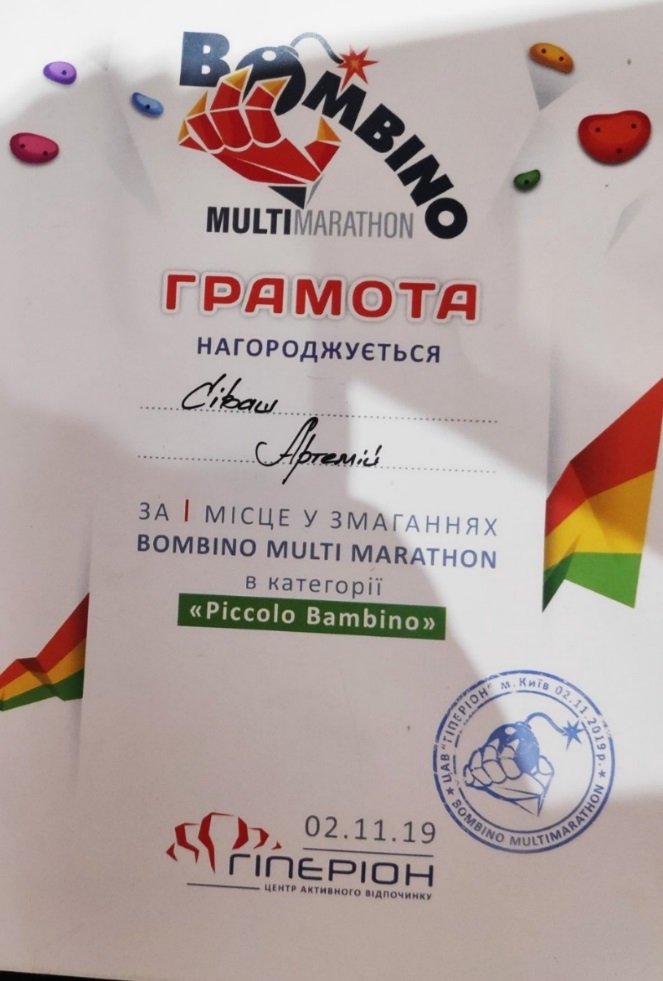 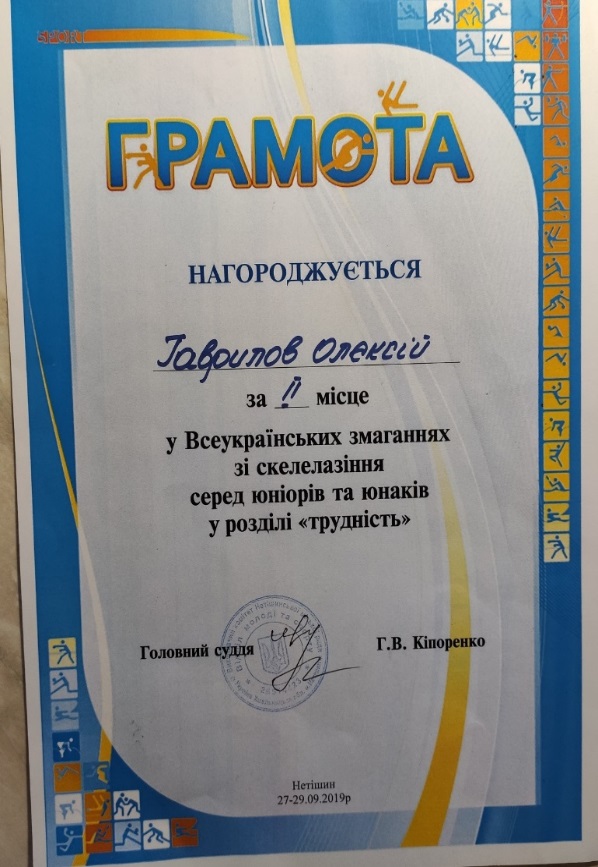 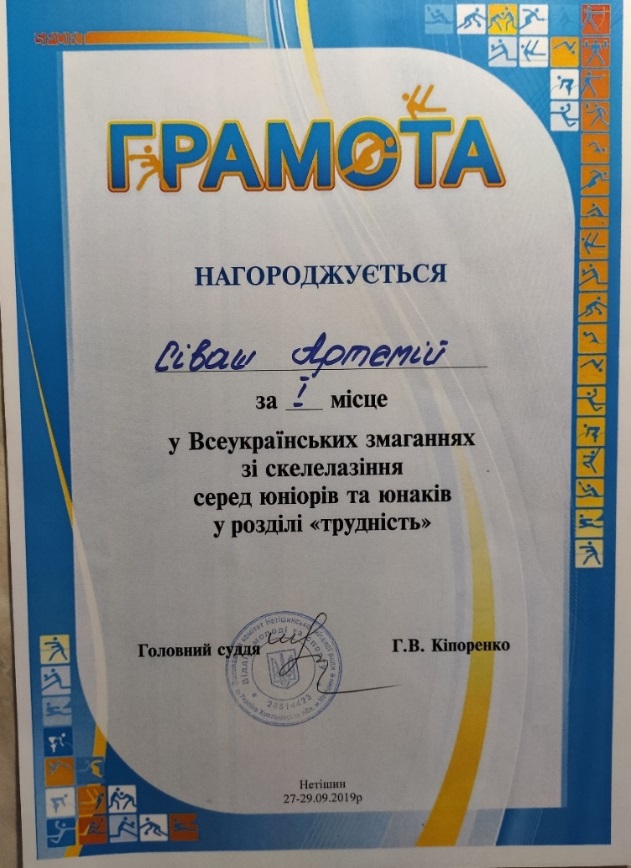 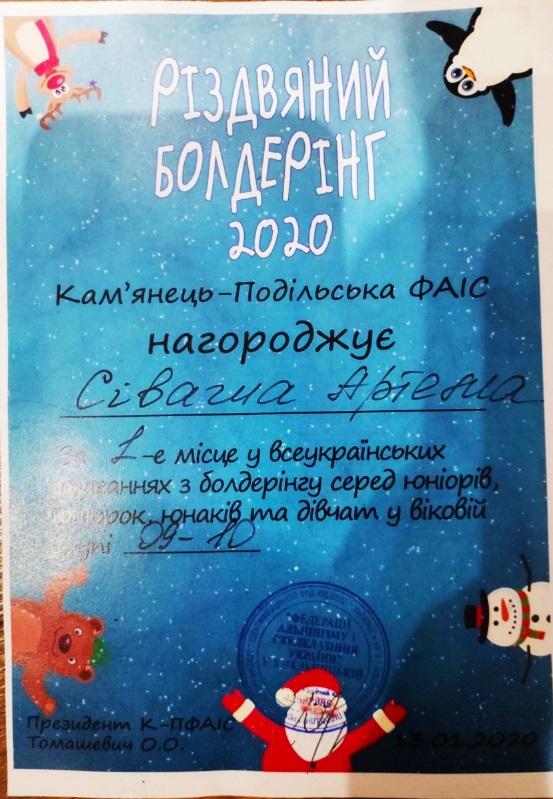 Наші здобутки на всеукраїнських чемпіонатах і змаганнях у 2019 р.
Чемпіонат України зі скелелазіння серед юнаків, дівчат, юніорів та юніорок
Сіваш Артем
І місце
Лясковська Еліза 
І місце
Всеукраїнські змагання з болдерінгу серед юніорів, юніорок, юнаків та дівчат «Різдвяний болдерінг»
Сіваш Артем
І місце
Ніколаєва Катерина 
ІІ місце
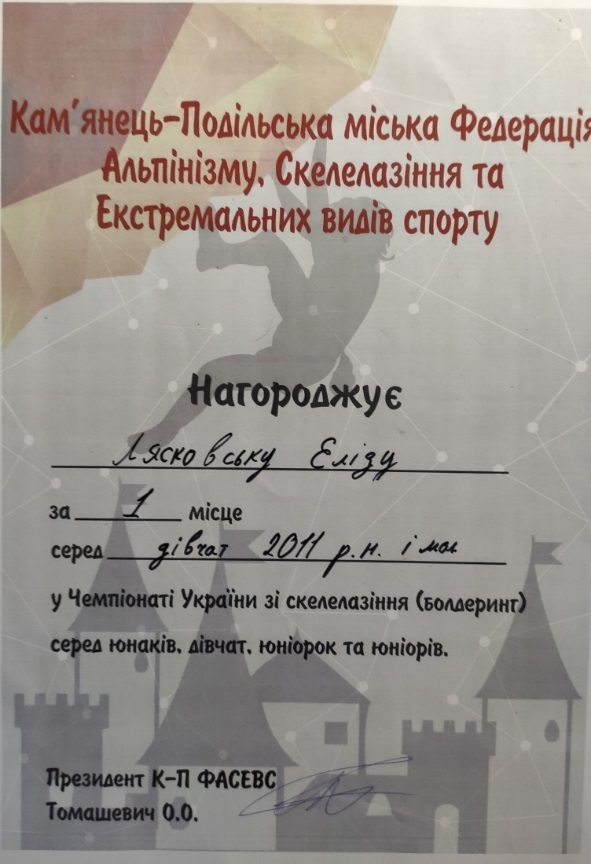 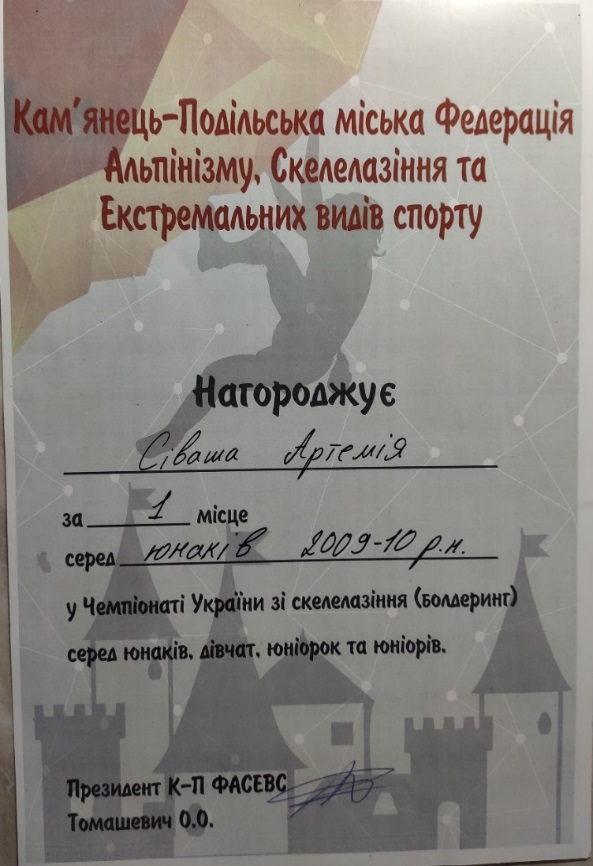 Наші здобутки у 2019 р. на обласних змаганнях
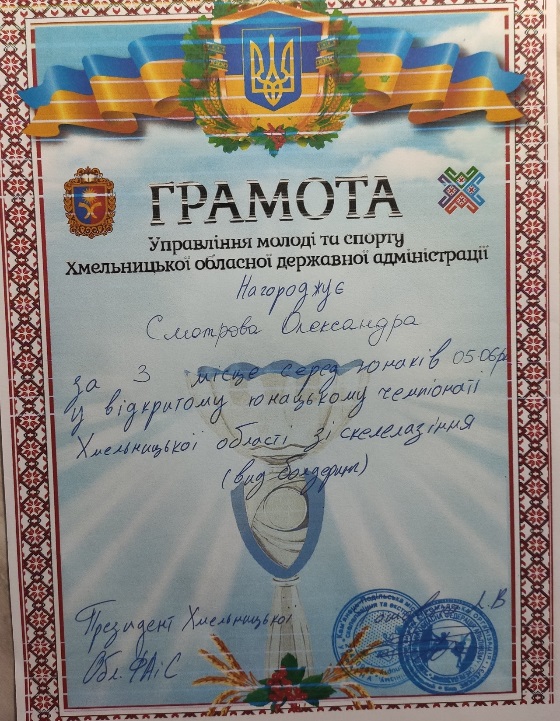 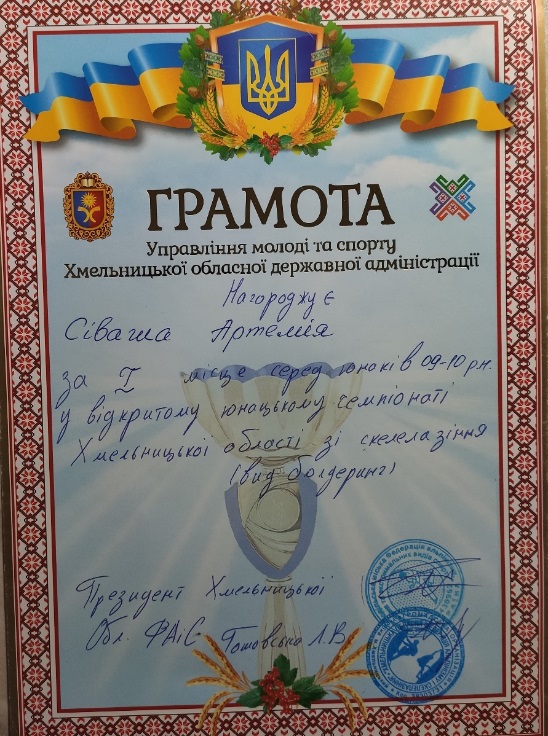 Відкритий юнацький чемпіонат Хмельницької області зі скелелазіння на природньому рельєфі
Ніколаєва Катерина
ІІ місце
Відкритий юнацький чемпіонат Хмельницької області зі скелелазіння вид болдерінг
Сіваш Артем
І місце
Ніколаєв Віктор
І місце
Ніколаєва Катерина 
І місце 
Смотрова Олександра
ІІІ місце
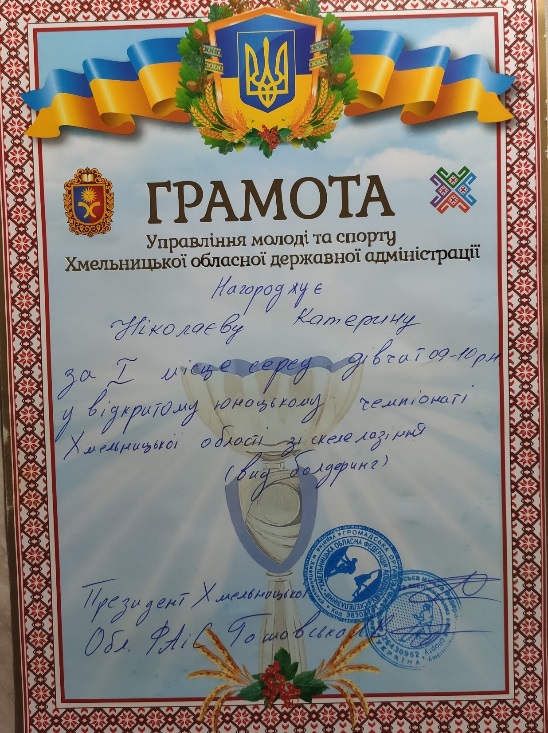 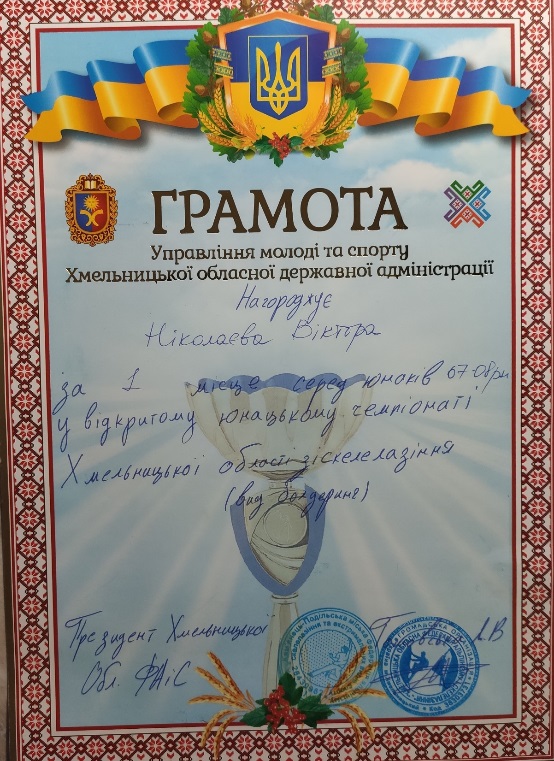 Наші здобутки у 2019 р. на обласних чемпіонатах
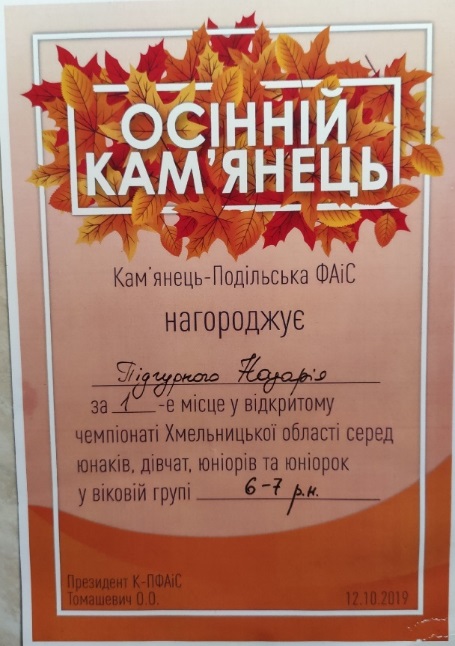 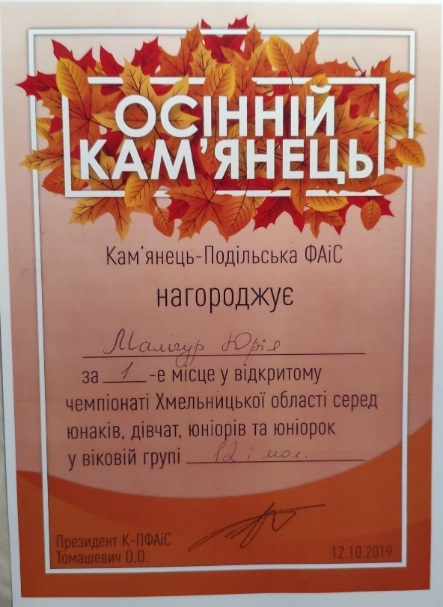 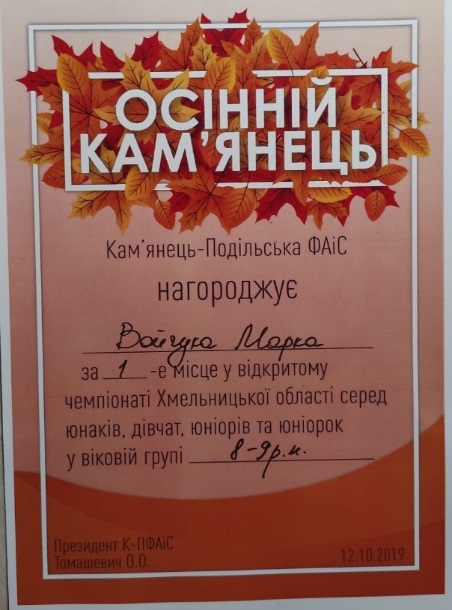 Чемпіонат Хмельницької області 
серед юнаків, дівчат, юніорів та юніорокОсінній Камʼянець
Войчук Марк
І місце
Підгурний Назарій
І місце
Мамчур Юрій
І місце
Сіваш Артем
І місце
Ніколаєв Віктор
ІІ місце
Мамчур Олександр
ІІІ місце
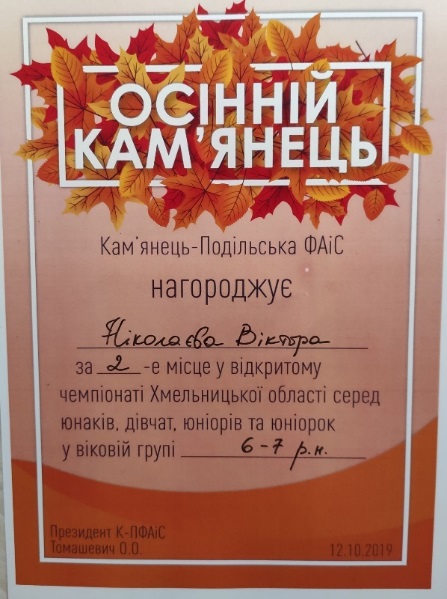 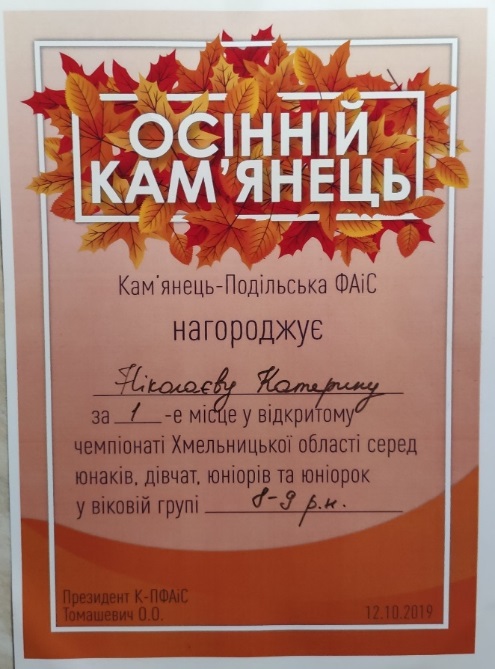 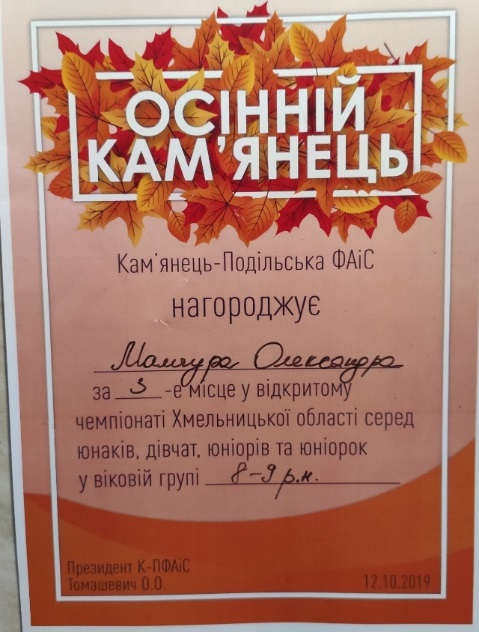 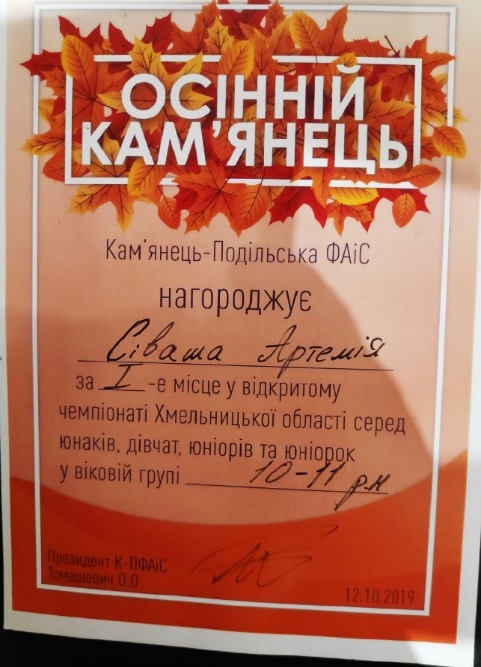 Наші здобутки у 2020 р.
Дитячий скелелазний фестиваль«Junior climbing jam»Сіваш Артем
І місце
Ніколаєва Катерина 
ІІІ місце
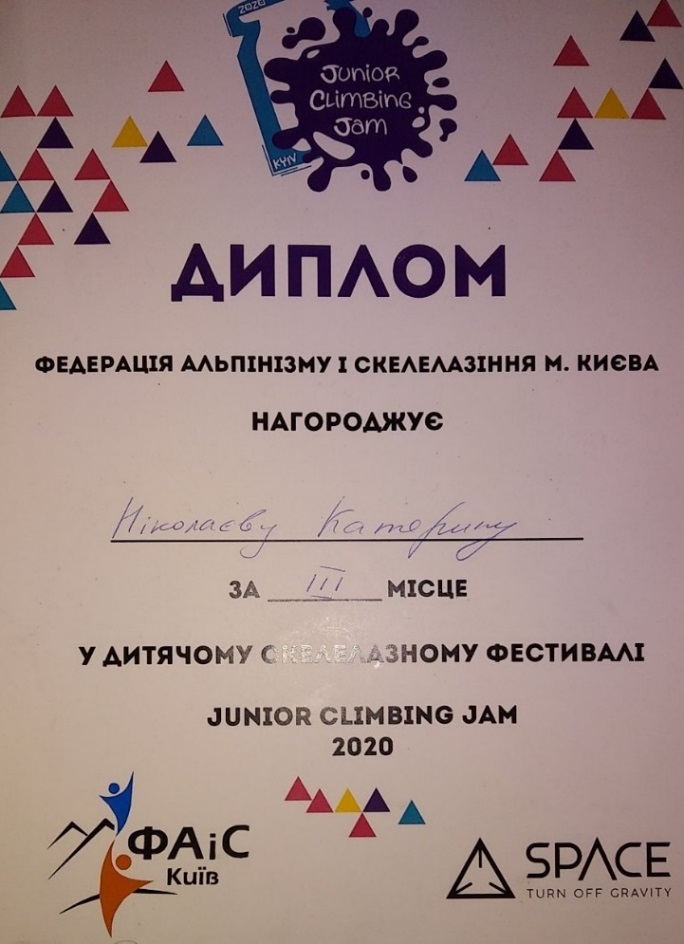 Висновки
Скелелазіння продовжує розвиватись та набувати популярності, особливо серед молоді. Здобутки наших вихованців це результат їх невпинної та наполегливої праці, старання та терпіння, а також великого інтересу та бажання займатись скелелазінням.
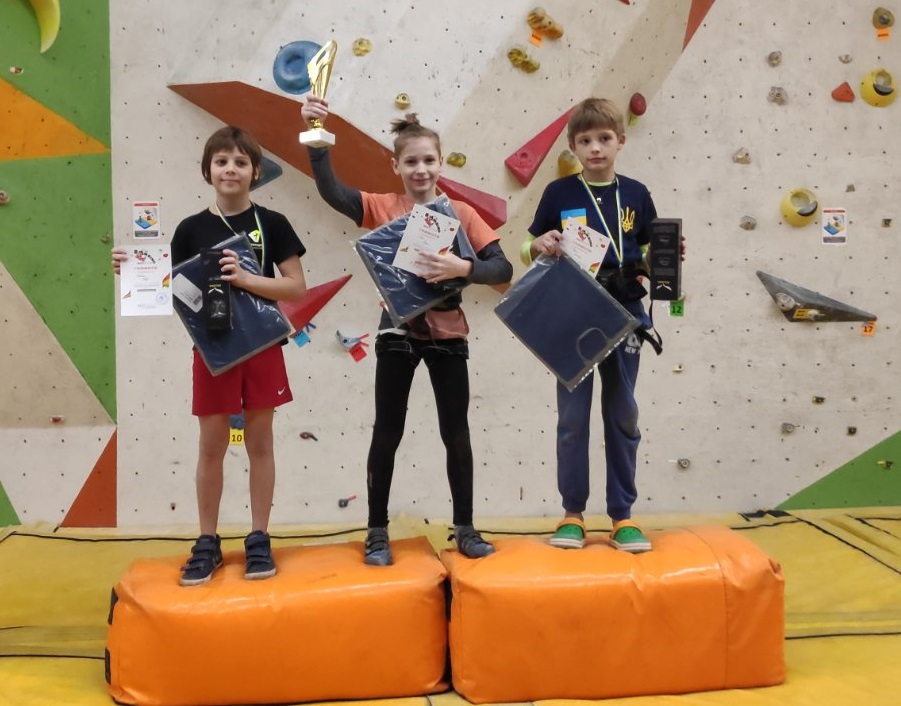